Laser
Budowa, zasada działania 
i
zastosowanie.
Autor : Mikołaj Jankowski
Budowa lasera
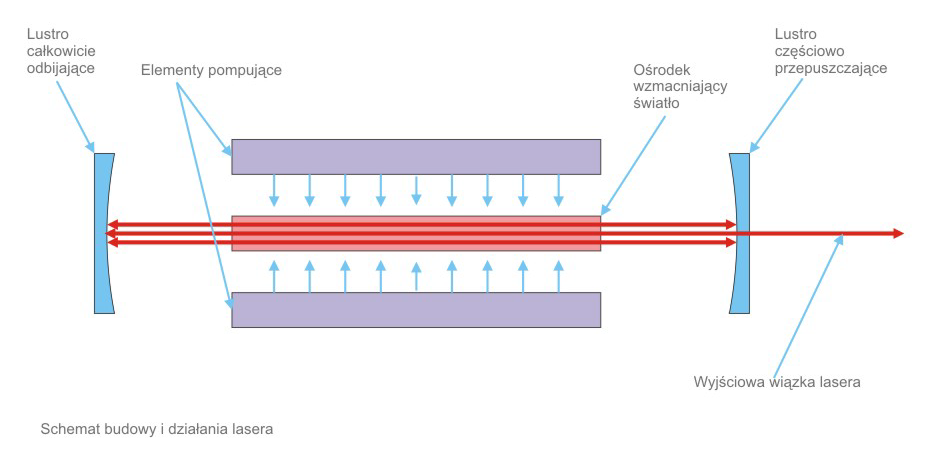 Jak działa laser
Światło wpada do cylindrycznego wnętrza lasera (ośrodka czynnego), wypełnionego gazem lub kryształem.
Światło zostaje przechwycone przez dwa zwierciadła we wnętrzu cylindra.
Odbijając się od nich, przekazuje swoją energię wypełniającej cylinder substancji.
Atomy tej substancji pochłaniają (absorbują) fotony światła.
Każde zderzenie atomu z fotonem wyzwala energię w postaci światła lasera. Takie światło ma jednakową częstotliwość fali, dlatego nazywamy je światłem spójnym.
Rodzaje laserów
Lasery gazowe:
He-Ne helowo-neonowy (543 nm lub 633 nm)	
 Ar argonowy (jonowy) (458 nm, 488 nm lub 514,5 nm)
 na dwutlenku węgla
 na tlenku węgla
Lasery na ciele stałym rubinowy (643 nm)
neodymowy na szkle
neodymowy na YAG-u
erbowy na YAG-u (1645 nm)
tulowy na YAG-u (2015 nm)
 holmowy na YAG-u (2090 nm)
 tytanowy na szafirze
Lasery na cieczy	
barwnikowe - ośrodkiem czynnym są barwniki rozpuszczone w nieaktywnym ośrodku przezroczystym np. rodamina
Zastosowanie lasera
w naświetlarkach filmów poligraficznych
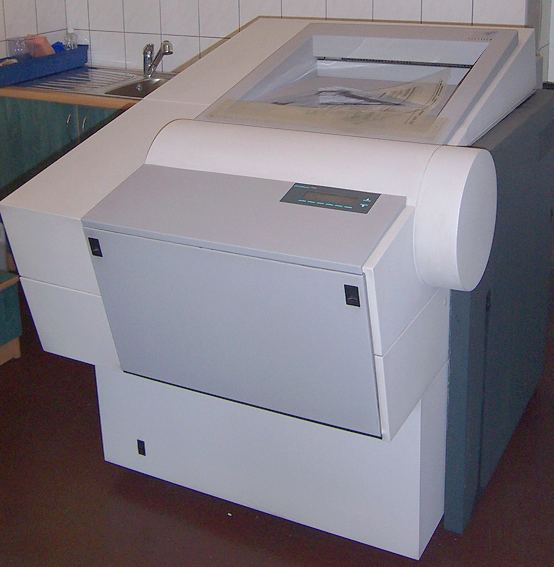 Lasery znalazły również zastosowanie przy znakowaniu produktów.
Nadruki można wykonywać na:
 etykietach produktów poprzez usuwanie warstwy farby
 butelkach PET poprzez trwałe naniesienie znaków
 elementach metalowych oraz innych
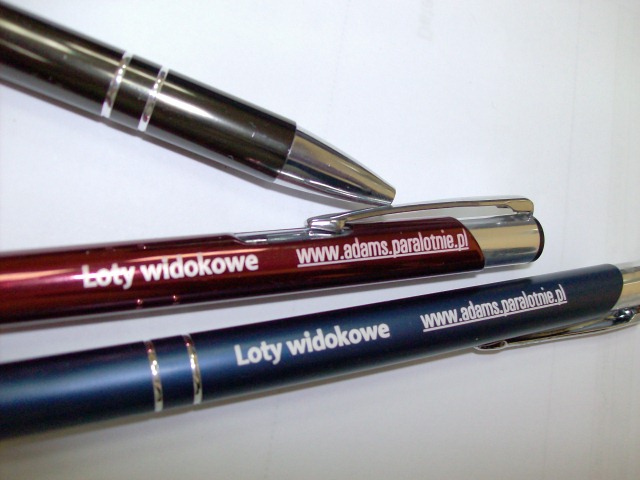 Cięcie laserowe stanowi nowoczesną metodę obróbki o podobnych parametrach wymiarowych jak klasyczna obróbka mechaniczna.
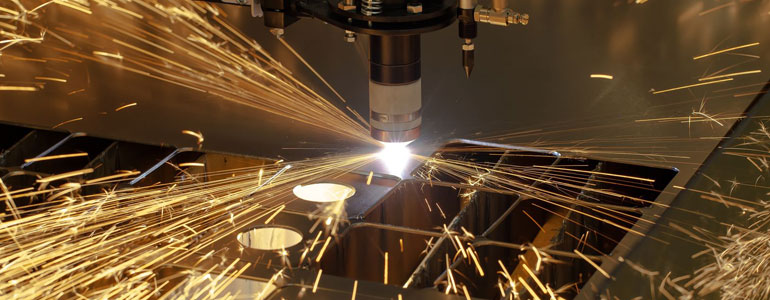 Laser ma także zastosowanie we wskaźnikach
a także w celownikach do broni
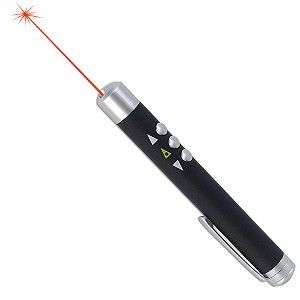 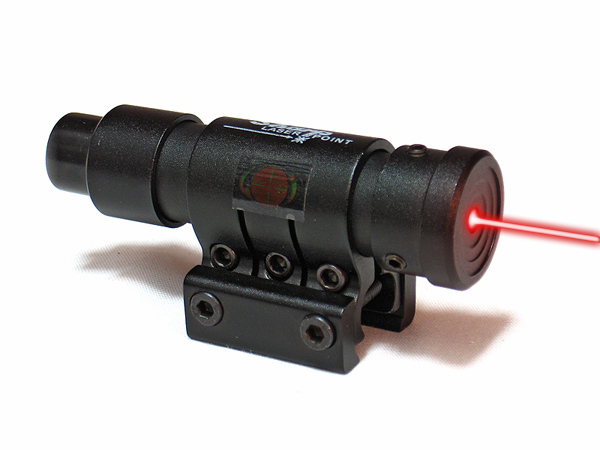 Laser może służyć również do przekazywania energii na odległość do pojazdów latających. Prowadzi się badania nad prototypami takich urządzeń.
Lasery są wykorzystywane w medycynie do takich celów jak:
 
diagnostyka (lasery diagnostyczne);
terapia schorzeń (lasery stymulacyjne i chirurgiczne);
oświetlanie pola operacji.
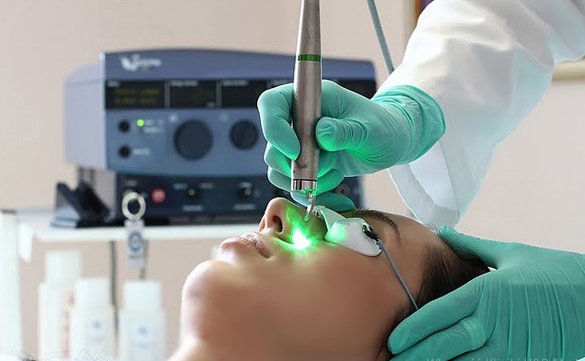 Lasera używa się także do usuwania tatuaży.
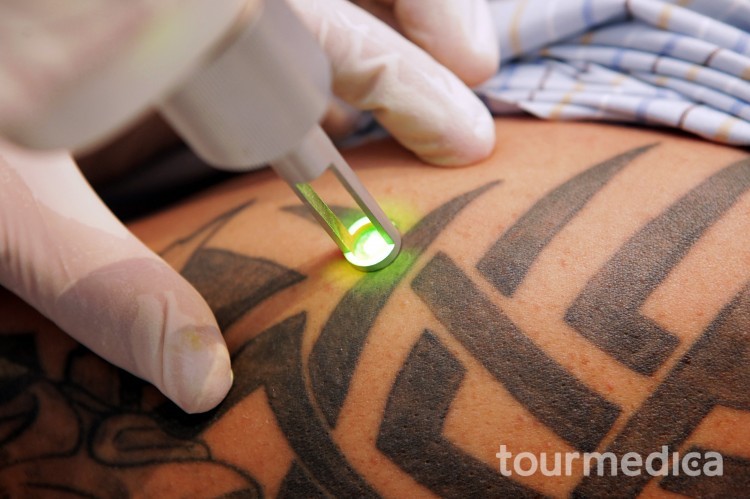 Prostoliniowy bieg wiązki lasera wykorzystywany jest w pomiarach geodezyjnych (dalmierze), a także w budownictwie (poziomnice laserowe, generatory linii)
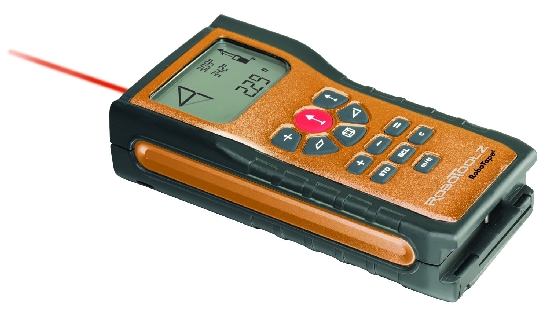 Koniec
Źródła : 
http://sciaga.pl/tekst/67836-68-lasery
https://pl.wikipedia.org/wiki/Laser#Zastosowanie_lasera
http://fizyka.net.pl/aktualnosci/aktualnosci_t.html
http://www.innowrota.pl/sites/default/files/images/R.Fidytek_2.pdf
Koniec
Źródła : 
http://sciaga.pl/tekst/67836-68-lasery
https://pl.wikipedia.org/wiki/Laser#Zastosowanie_lasera
http://fizyka.net.pl/aktualnosci/aktualnosci_t.html
http://www.innowrota.pl/sites/default/files/images/R.Fidytek_2.pdf